DLACZEGO WARTO CZYTAĆ KOMIKSY ?
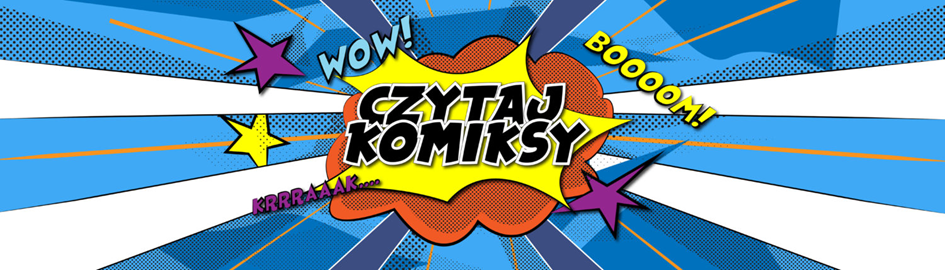 BO TO SENSOWNA ROZRYWKA
Każdy ma czasem potrzebę zabicia czasu i obcowania z niewymagającą rozrywką. Komiksy idealnie się do tego nadają. Nie zabierają dużej ilości czasu , a w dodatku niosą ze sobą mądre treści.
BO SĄ NIE TYLKO DLA DZIECI
Na szczęście coraz mniej ludzi uważa , że czytanie komiksów jest zajęciem infantylnym. Są komiksy dla młodszych i starszych czytelników. Często poświęcone są poważnym tematom , jak np. nagrodzony  Pulitzerem komiks  Maus , opowiadający  o losach żyda polskiego pochodzenia , który przetrwał Holocaust
BO KOMIKSY TO WIĘCEJ NIŻ GOŚCIE W RAJTUZACH
Ludzie lubią wrzucać wszystkie komiksy  do worka bajek o superbohaterach. Tymczasem istnieje wiele wspaniałych komiksów , których nie warto przekreślać tylko dlatego , że nie wiemy o ich istnieniu. Komiksy poświęcone są najróżniejszym tematom i grupom odbiorców.
BO ZNAJDZIESZ TAM  BOHATERÓW Z FILMÓW I SERIALI
Komiksy stały się częścią popkulturowego mainstreamu . Możesz nawet nie wiedzieć  , że dany film lub serial powstał na podstawie komiksu. Inspirują twórców filmowych od dziesięcioleci , a adaptacje biją rekordy popularności.
BO ROZWIJAJĄ WYOBRAŹNIĘ
Niektórzy  stwierdzą , że jest przeciwnie ,ponieważ komiksy podają jak na tacy gotowe sceny. To nieprawda. Kadry komiksowe zawierają jedynie wycinek historii. Istotą jej atmosfery  często jest aura tajemnicy. Całą resztę musimy sobie wyobrazić , znając jedynie elementy wyglądu bohaterów czy scenografii.
BO ZAJMUJĄ MNIEJ CZASU
Czytanie komiksu to idealna forma spędzenia np. przejazdu autobusem albo kilku przerw w szkole. Komiksy są z reguły krótsze od tradycyjnych książek i szybciej się je czyta. Łatwo też wrócić do czytania , odnajdując odpowiedni fragment.
BO SĄ CIEKAWE GRAFICZNIE
Książki ocenia się po treści. Komiksy sytuują się na styku dwóch dziedzin sztuki : literatury i sztuk plastycznych. Wybieramy je także pod względem wartości graficznej. Przypominają filmy podzielone na sceny. Różnią się między sobą sposobem narysowania i wyrabiają w odbiorcach poczucie estetyki.
BO POMAGAJĄ W NAUCE JĘZYKÓW OBCYCH
Czytanie komiksów w obcych językach to dobry sposób  na ich naukę. Szczególnie że oferta jest bardzo bogata. Jeżeli nie znasz języka biegle , zrozumienie długiej książki będzie trudne. Komiks złożony   z ilustracji i krótkich komunikatów , przeczytasz z przyjemnością.
BO PRZEKONUJĄ DO CZYTANIA
Jest wiele ludzi , którzy od komiksów zaczynają swoją przygodę z czytaniem innych form literackich. To także świetna promocja książek wśród dzieci , którym jeszcze trudno poradzić sobie z długim, ciągłym tekstem.
Na podstawie materiałów zawartych w „Wszystko dla szkoły ” prezentację przygotowała Anna Woźniak